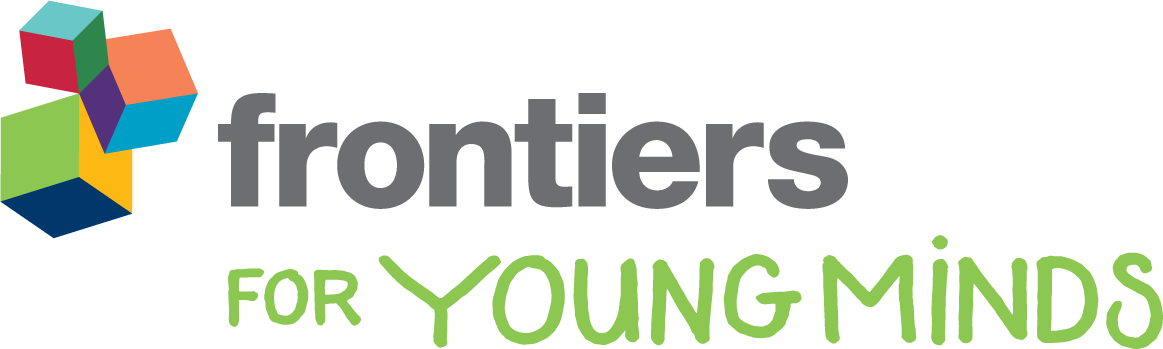 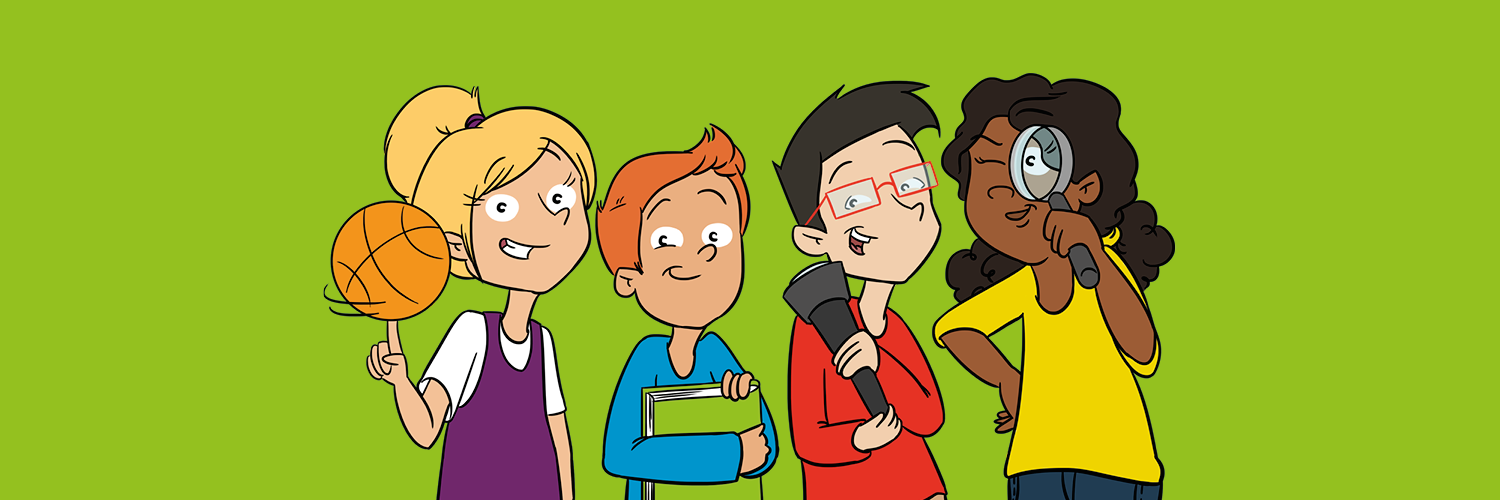 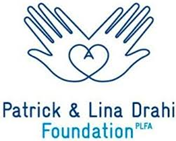 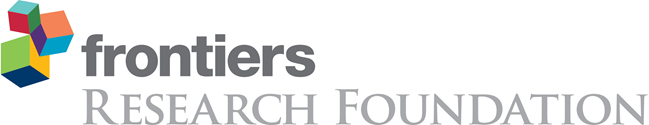 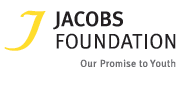 Educational Neuroscience Program
Educational Neuroscience
Educational Neuroscience Program
Advancing knowledge through developmental brain research
Educational Neuroscience
Educational Neuroscience Program
Advancing knowledge through developmental brain research
Guides practical interventions (see Newsletter)
Educational Neuroscience
Support parents and affected individuals
Outreach to educators, therapists
Educational Neuroscience Program
Advancing knowledge through developmental brain research
Empower kids by learning about the brain: Frontiers for Young Minds
Guides practical interventions (see Newsletter)
Educational Neuroscience
Support parents and affected individuals
Outreach to educators, therapists
Empowering kids
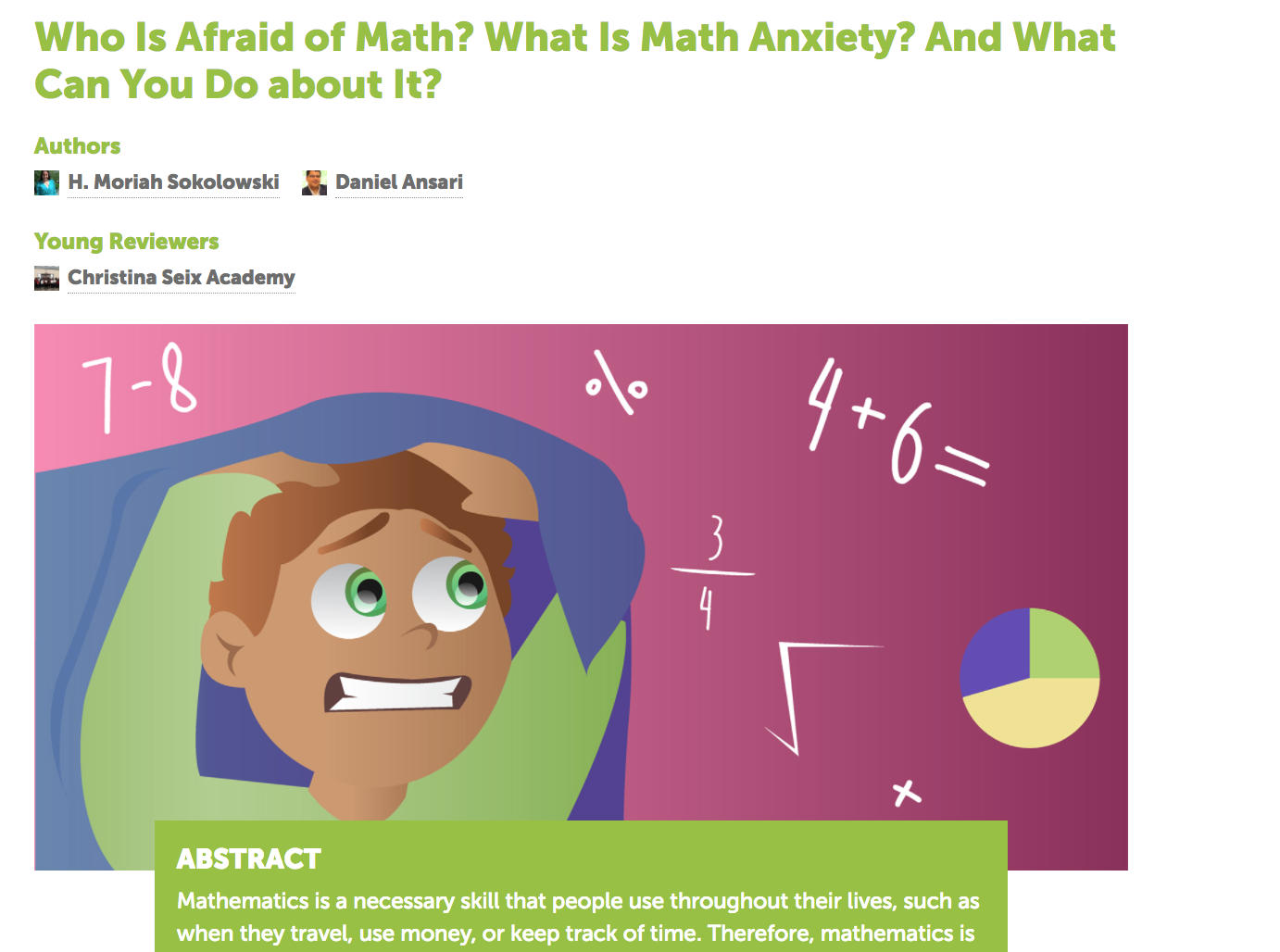 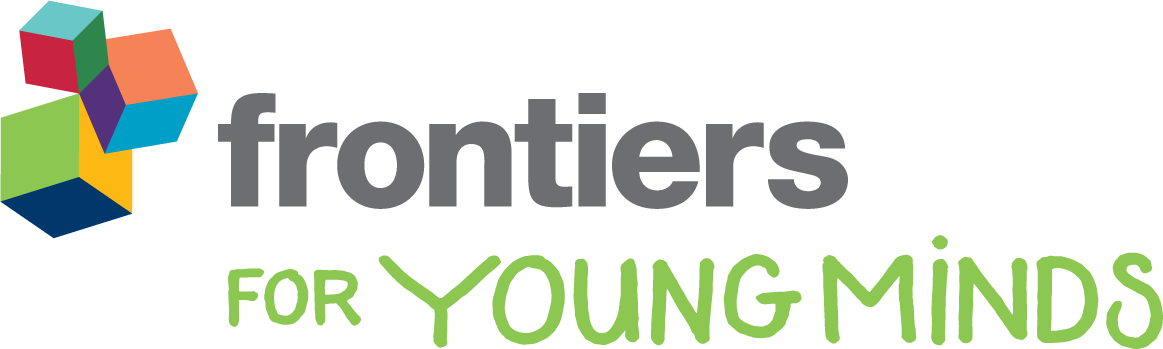 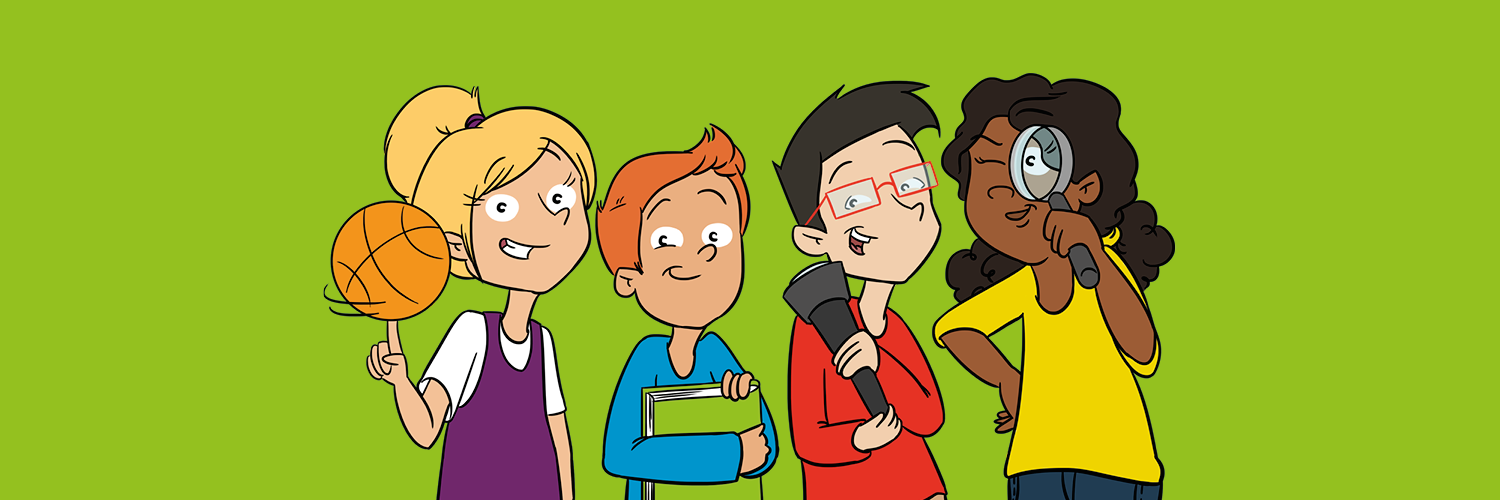 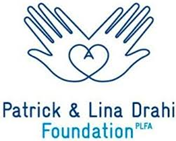 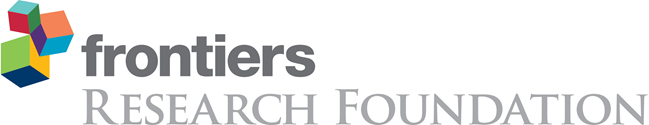 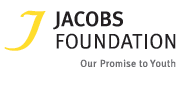 What is Frontiers for Young Minds?
Open-access, non-profit, scientific journal written for – and reviewed by – kids ages 8-15


Free to publish

Free to read

Free to distribute
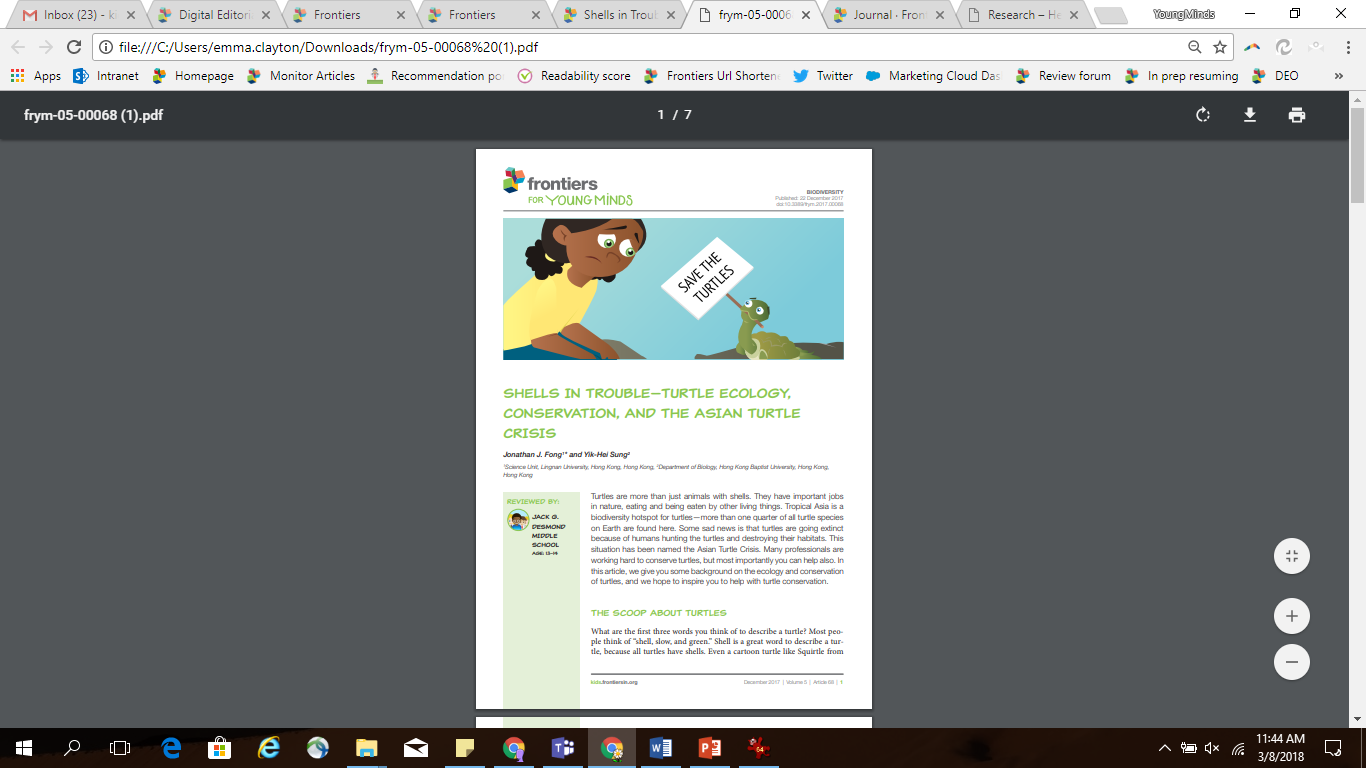 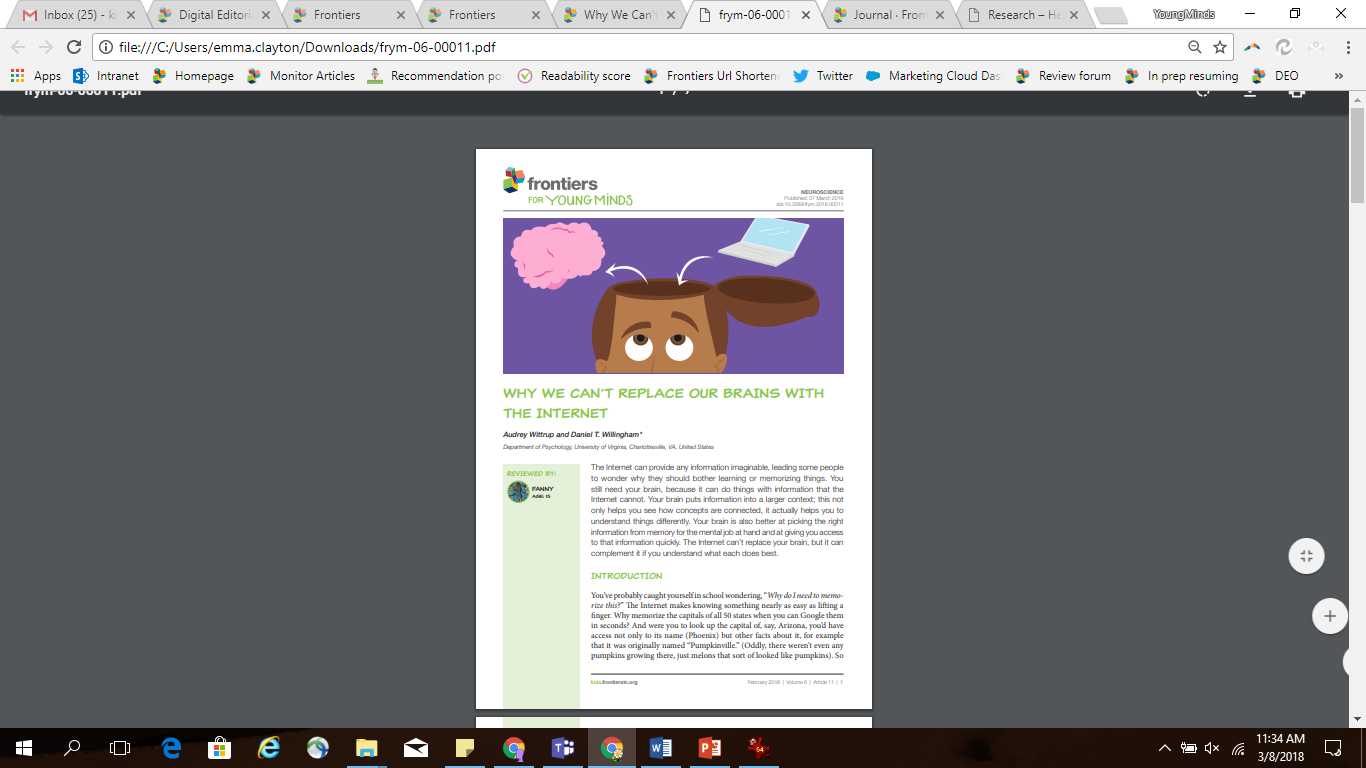 Who is involved?
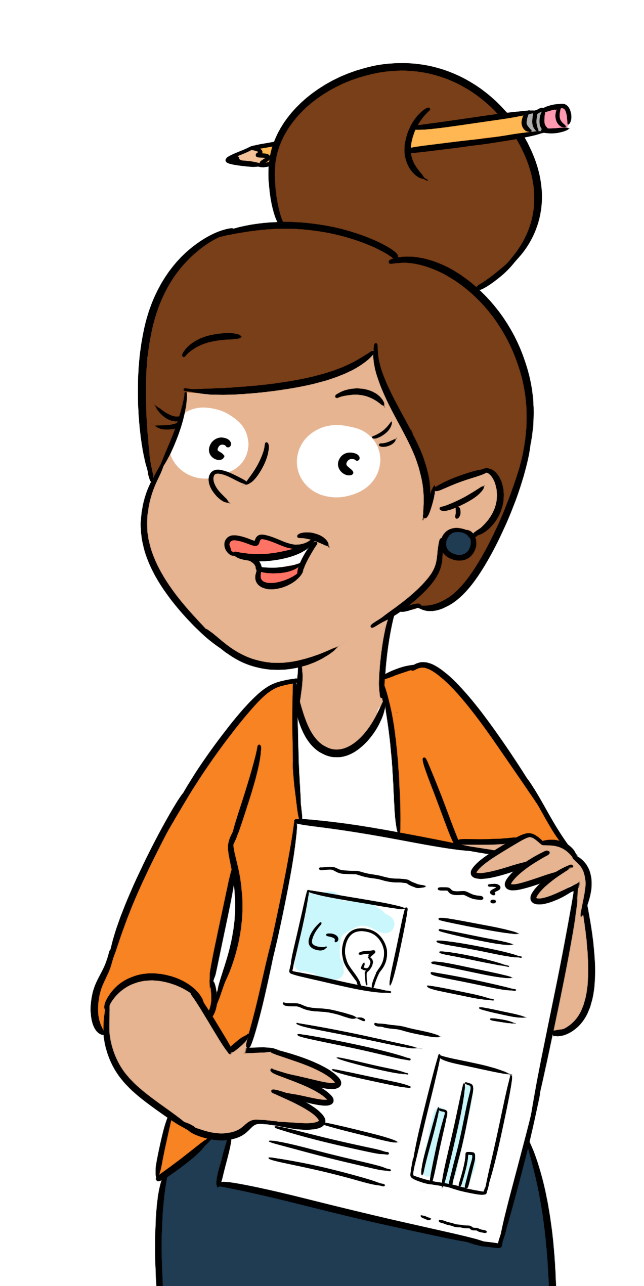 Young People (ages 8-15) serve as Young reviewers

Schools and teachers can host Young Minds reviews in their classrooms

Young researchers serve as Science Mentors to our young reviewers

Expert researchers serve as authors or members of board to identify articles and reach into new disciplines
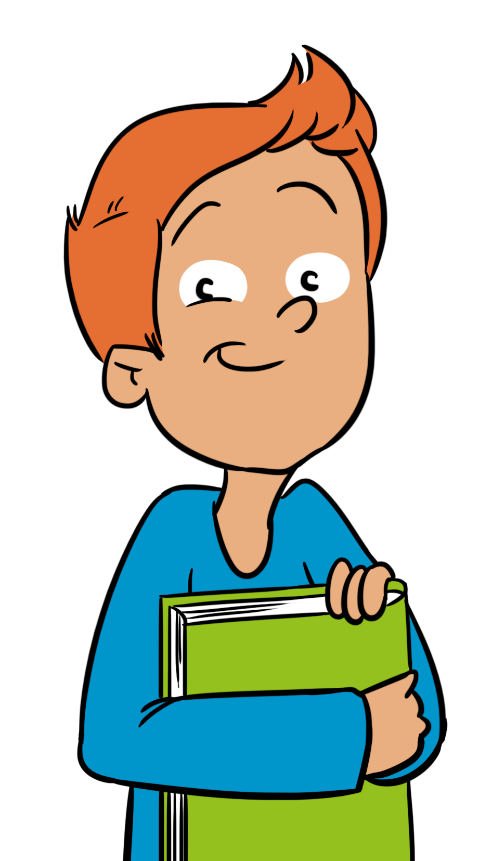 Editorial Board – Chief Editors
Field Chief Editor
Specialty Chief Editors
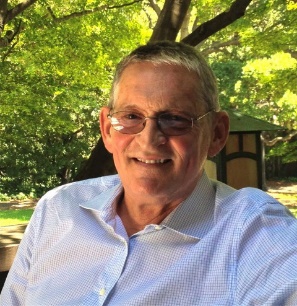 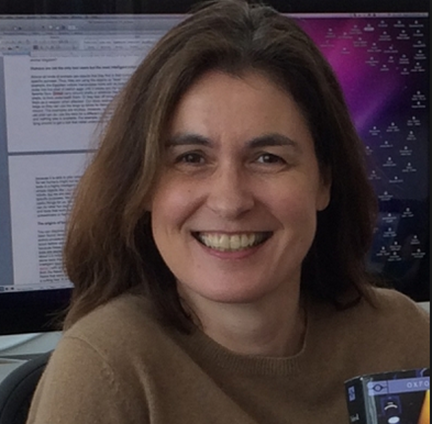 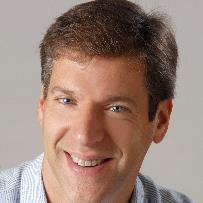 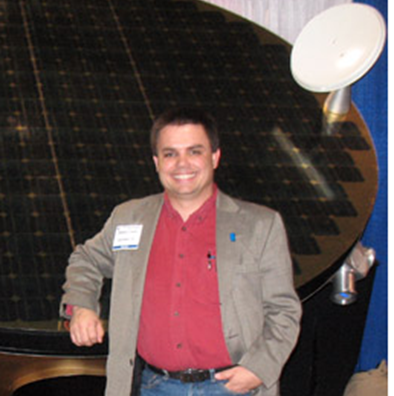 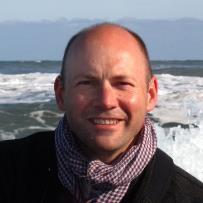 Robert Knight
University of California, Berkeley, USA
Daniel Kammen
University of California, Berkeley, USA

Understanding Earth and its Resources
Sabine Kastner
Princeton University, USA

Understanding Neuroscience
Shane Larson
Northwestern University, USA

Understanding Astronomy and Space Science
Mark Brandon
The Open University, UK

Understanding Earth and its Resources
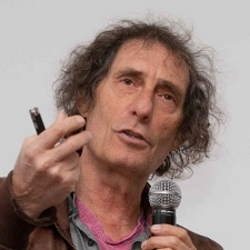 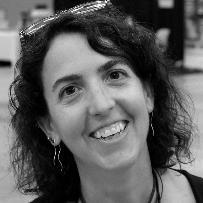 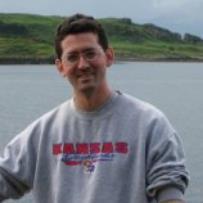 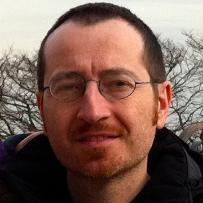 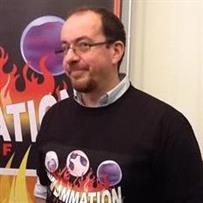 Idan Segev
Hebrew University of Jerusalem, Israel
Jeremy Martin
University of Kansas, USA

Understanding Mathematics
Chelsea Specht
Cornell University, USA

Understanding Biodiversity
Fulvio D’Acquisto
Queen Mary University of London, UK

Understanding Health
Pasquale Maffia
University of Glasgow, UK

Understanding Health
Science Mentors

Researchers with experience in peer review or outreach

Encourage Young Reviewers to provide an honest and constructive review

Introduce life as a scientist

Introduce the basics of science publishing
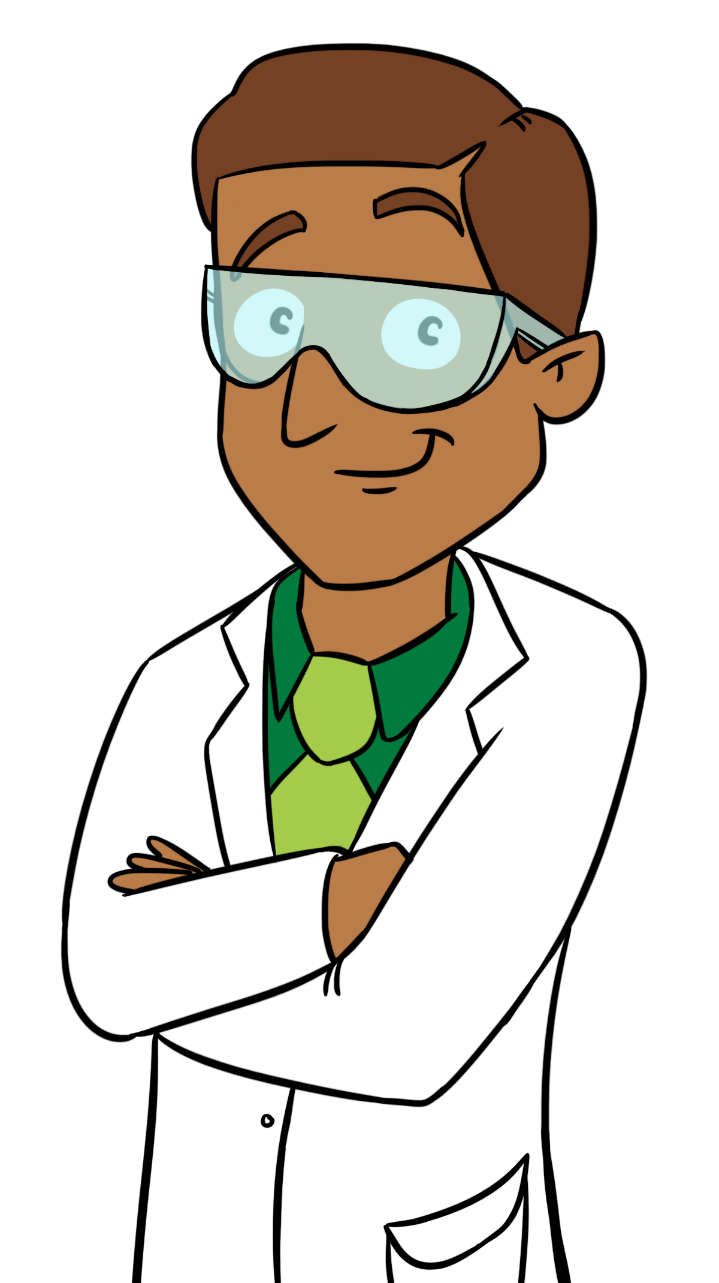 How does it work?
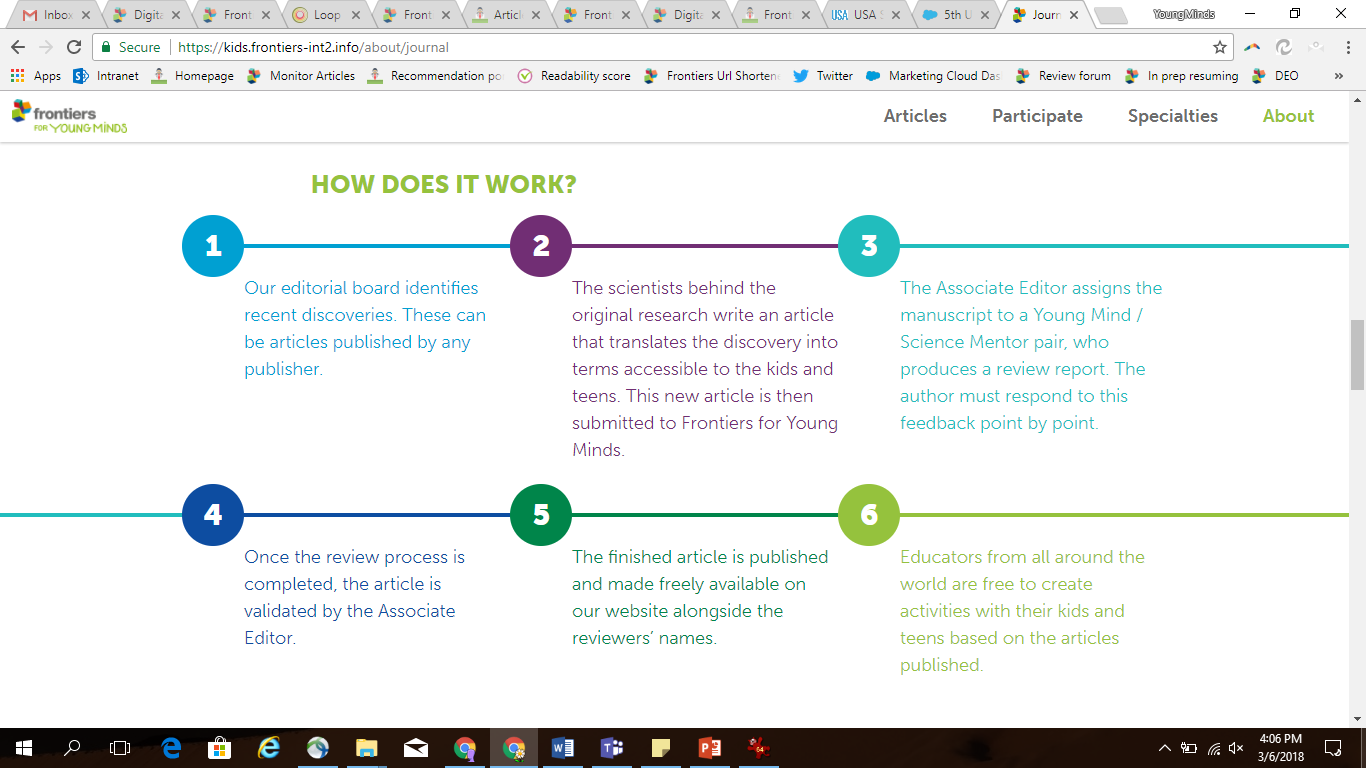 Identification of recent discoveries, or concepts, that may be interesting for target audience.
1
Our Editorial Board identifies publications of interest 

Scientists volunteer directly

Our partner organizations identify publications of interest through our - Recommendation Portal
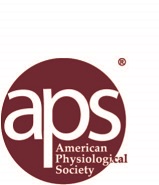 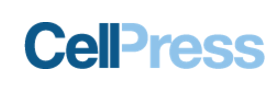 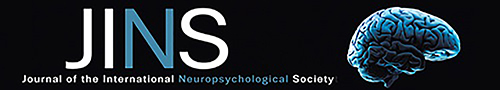 Scientists behind the original article, or established in the field, write an article for 8 to 15 year olds.
2
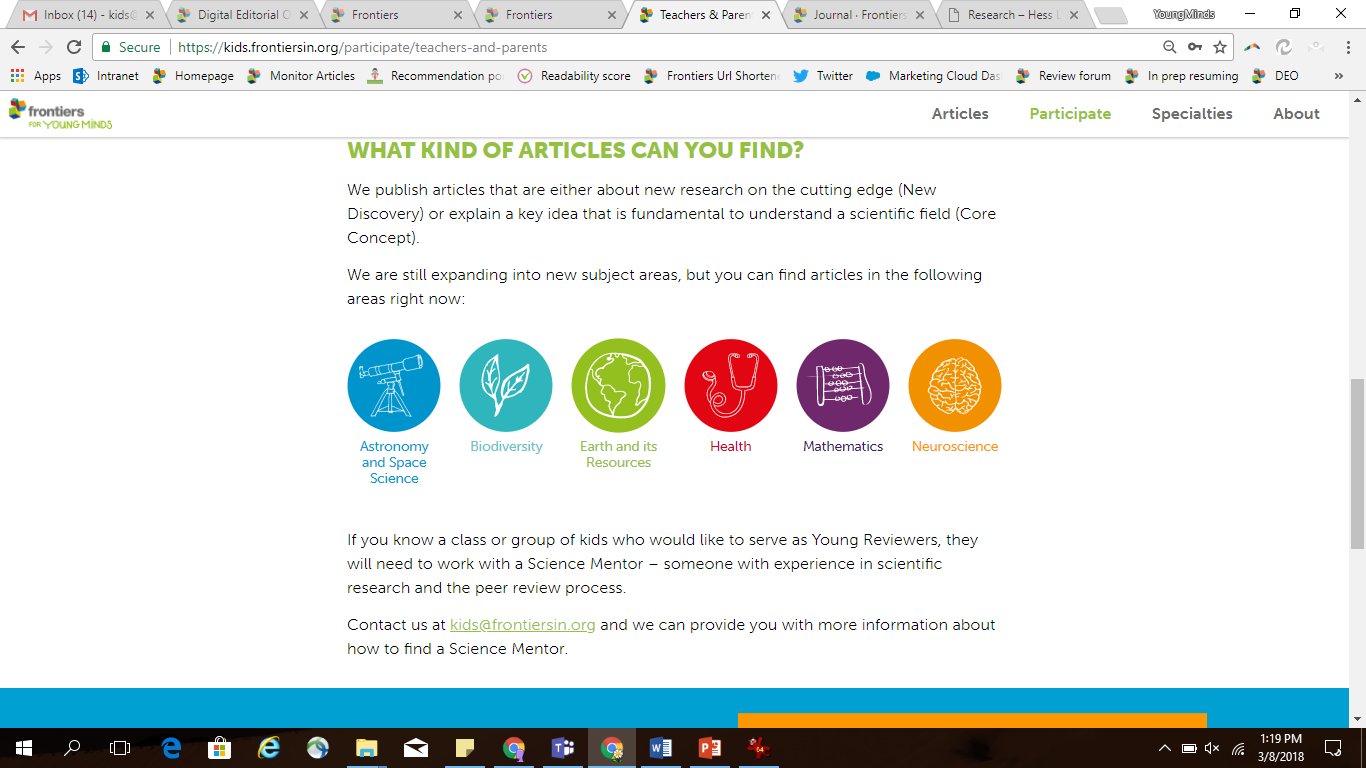 Scientists behind the original article, or established in the field, write an article for 8 to 15 year olds.
2
New Discovery
Core Concept
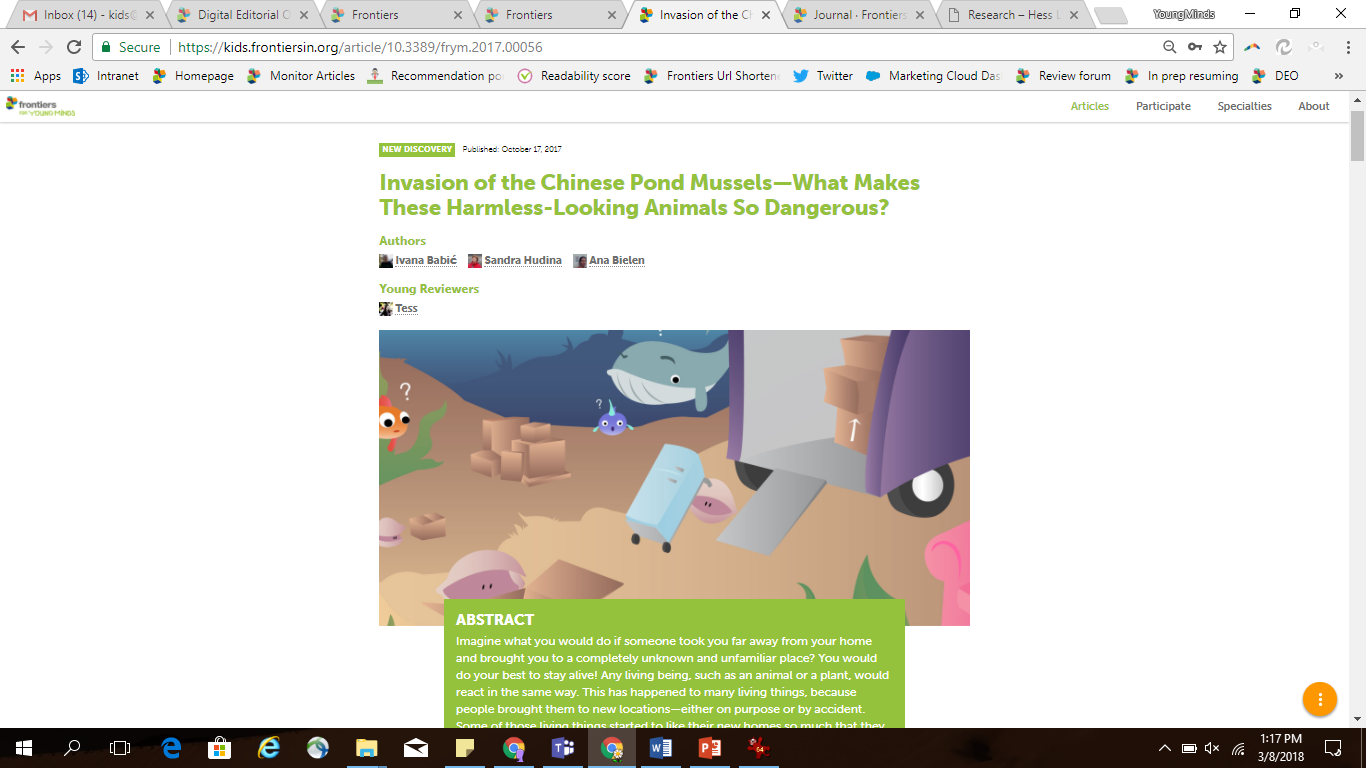 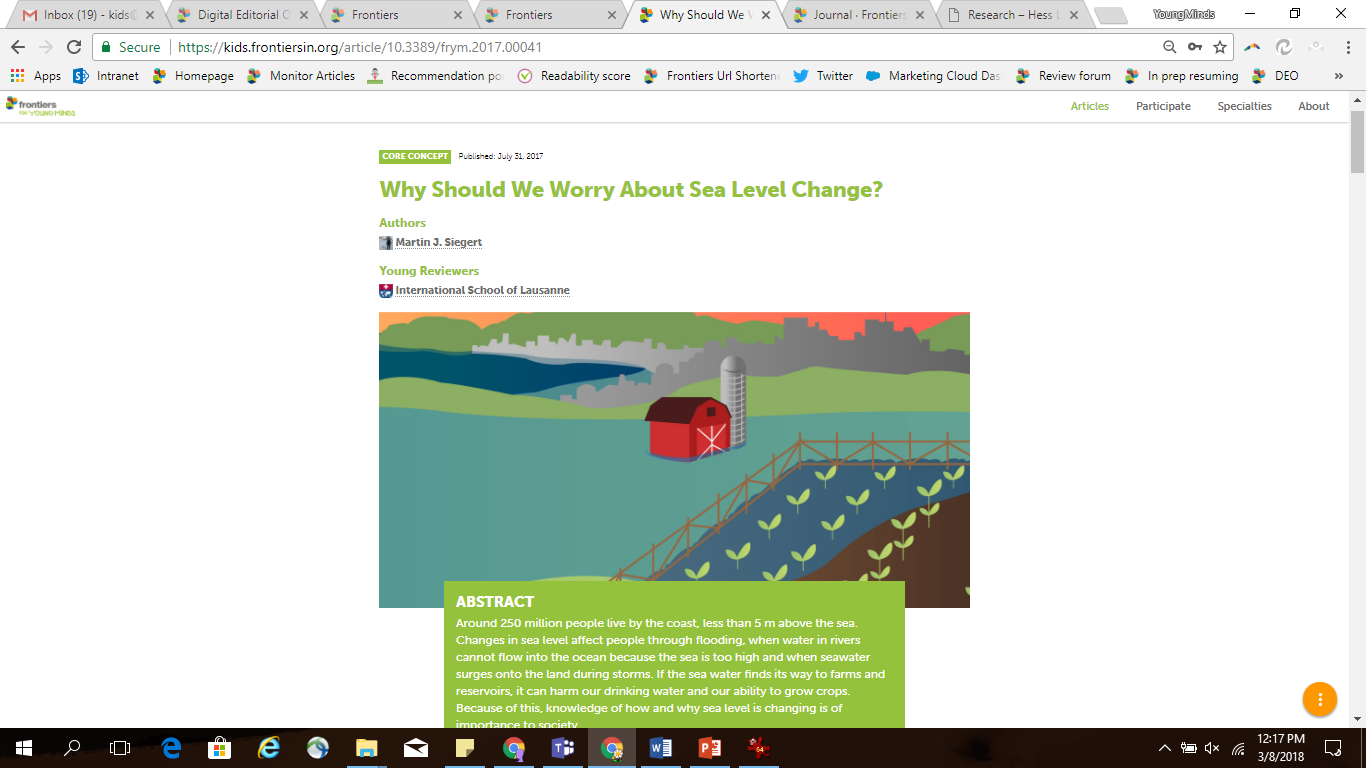 Communicating your research
How to fit into 2,000 words and not become too dense

Not everything will fit into a single article 

What background will the reader need to really understand and what background do they already have? 

What vocabulary do they know?
(Carver, 1994) (Hseuh-chao & Nation, 2000) (Kintsch & Rawson, 2005)
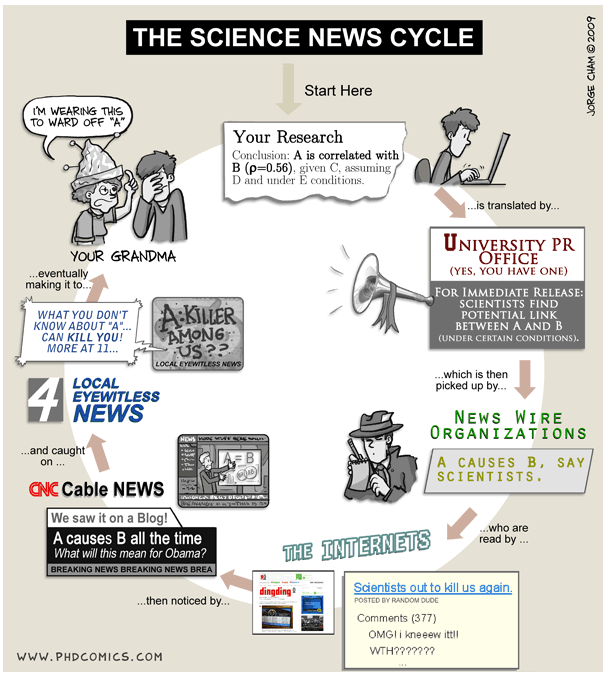 Desire to communicate their findings 
   
-vs-
  
Fear of their findings being taken out of context
3
The article is reviewed by a Science Mentor and a Young Mind, or group of Young Minds.
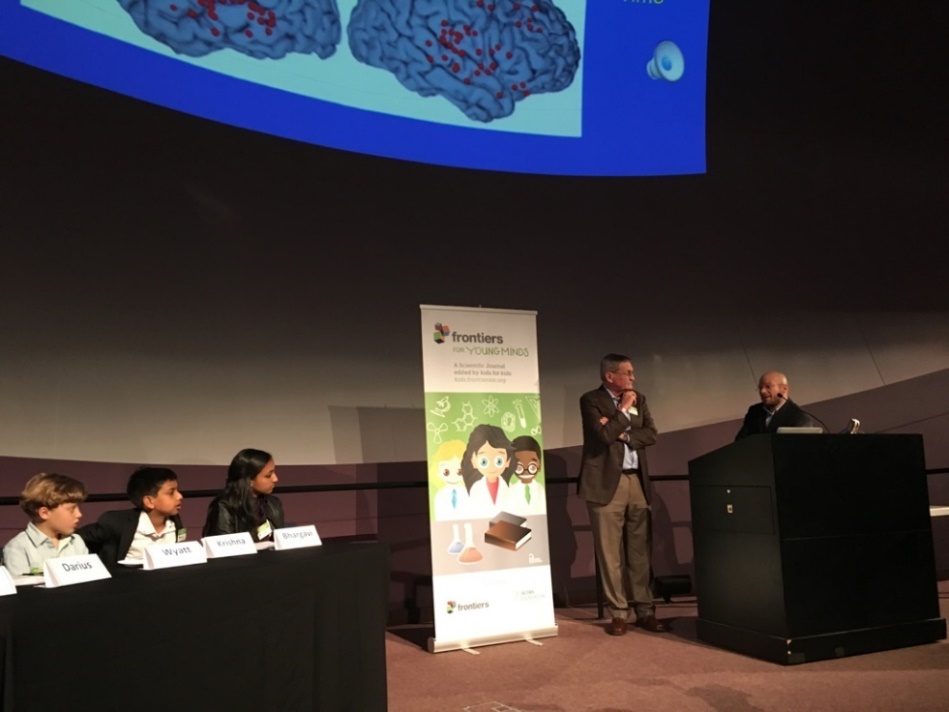 Individually 
After school/Outreach groups
Classroom 
Live Review Event
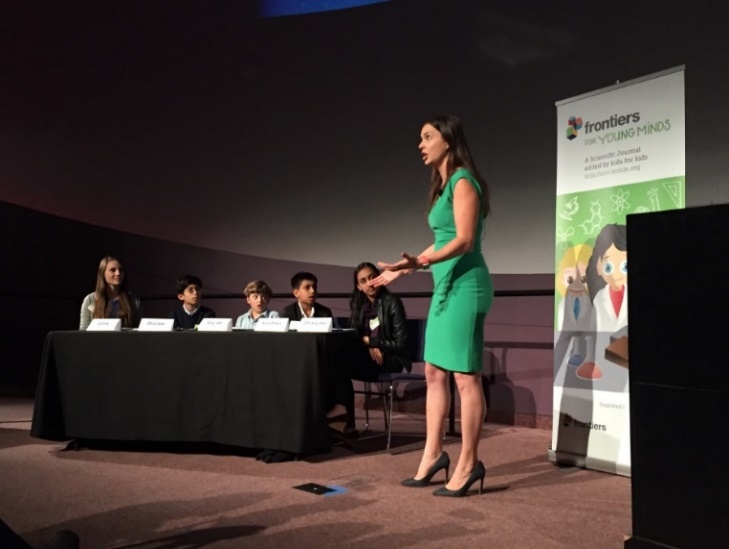 Once the review process is completed, the article is validated by the Associate Editor.
4
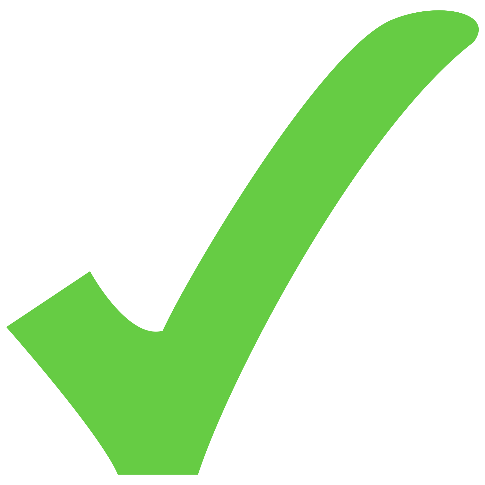 Quality Control done by working researchers.

Making a resource of quality science, communicated directly to the general public, by the scientists conducting the research.
The finished article is published and made freely available on our website, alongside the reviewers’ names.
5
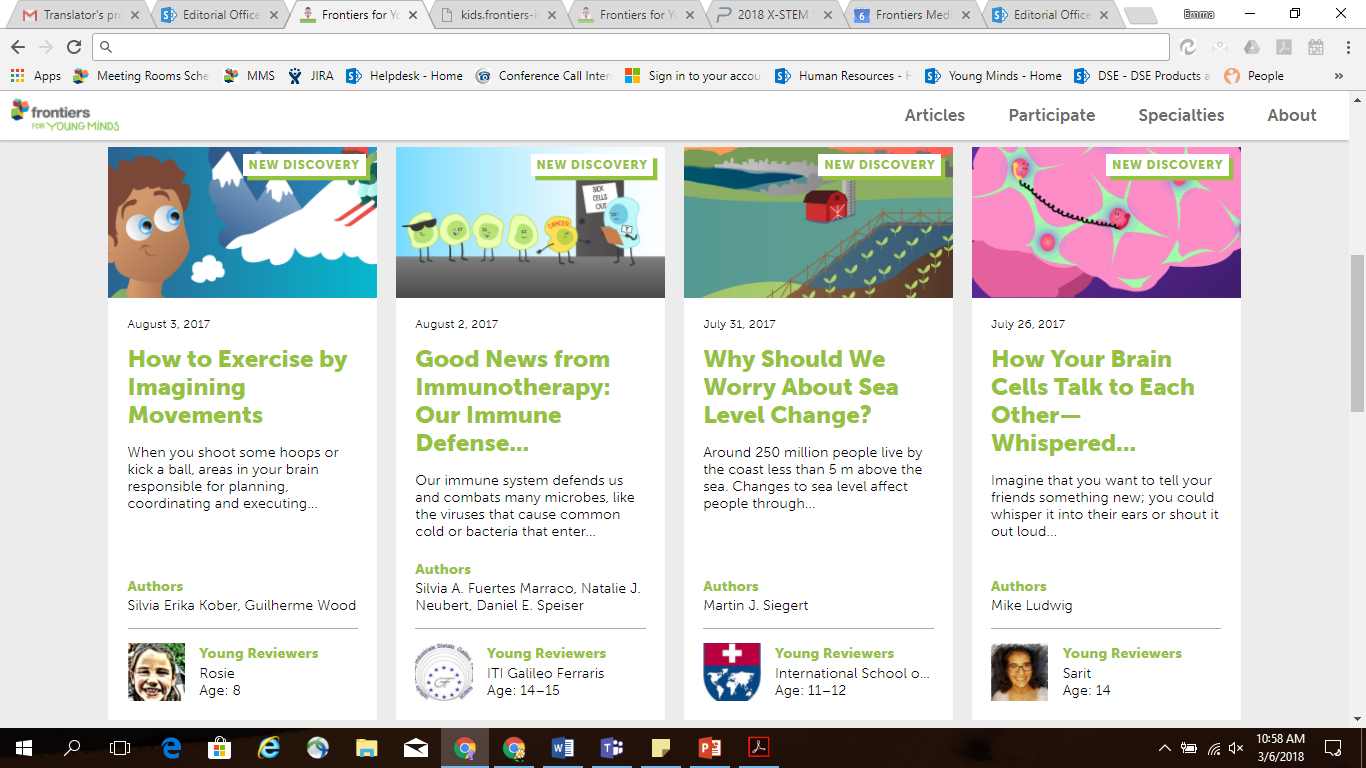 Every Article Gets a Cartoon!
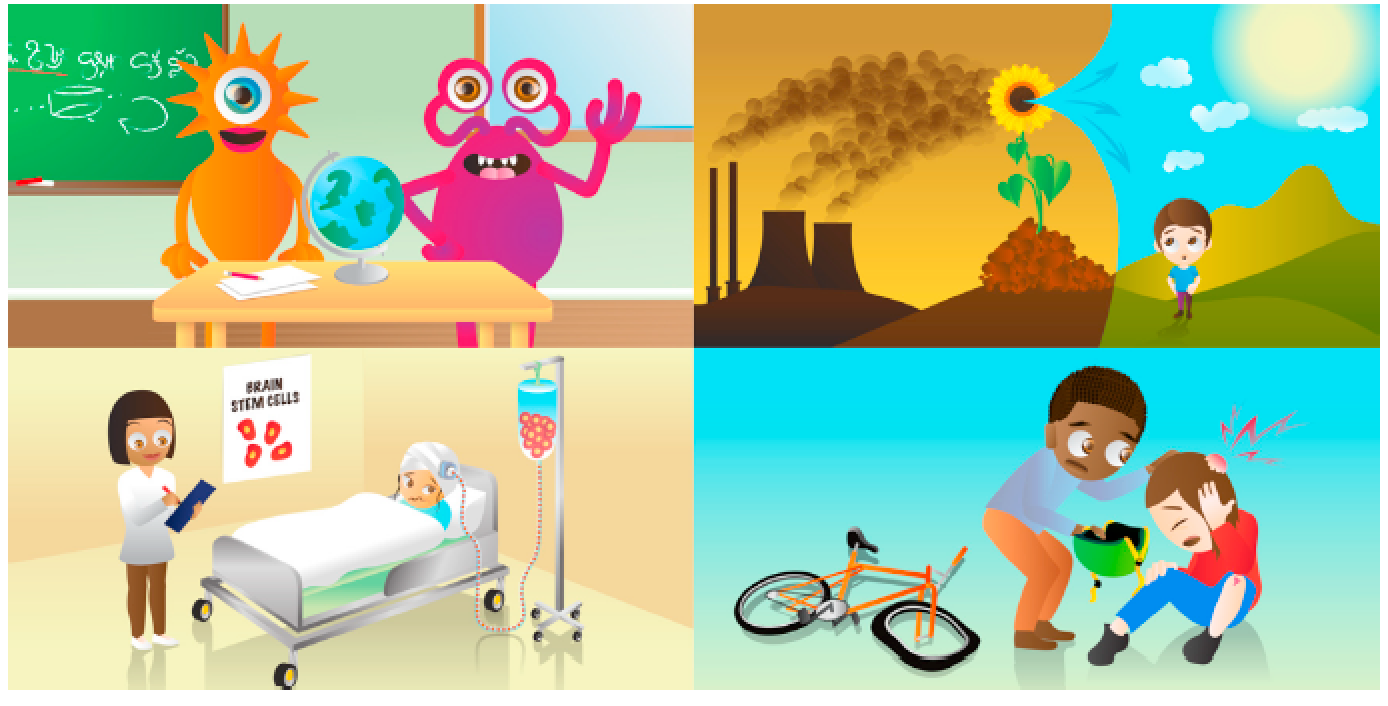 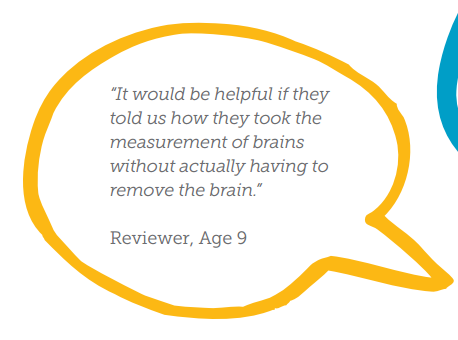 [Speaker Notes: Here is a quote from one of our 9 year old reviewers that perfectly sums up the problem of not giving the reader enough background information and assuming that they go in with the same information colleagues might.]
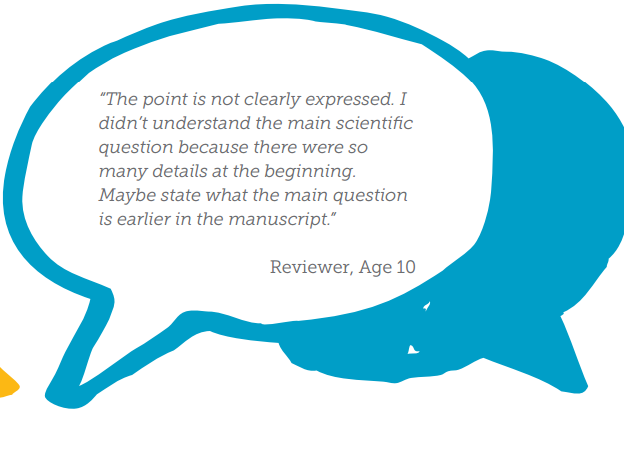 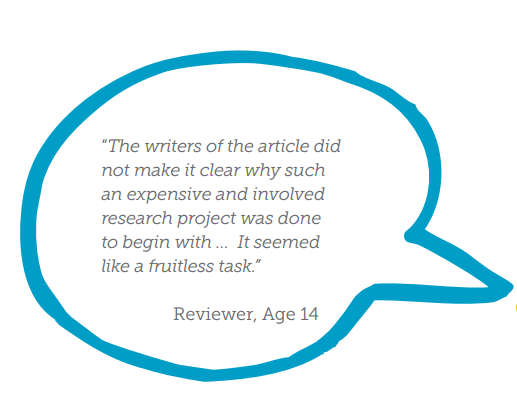 [Speaker Notes: Young Minds can give not only feedback on understandability, but surprisingly inciteful reviews.

On the left we have a review from a 14 year old reviewer
On the right we have a review from a 10 year old reviewer]
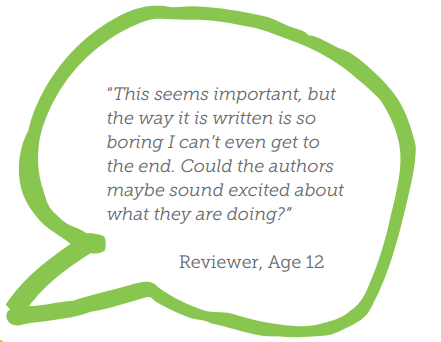 [Speaker Notes: I would like to end with a few words from one of our 12 year old reviewers, pointing out something quite important when communicating your work, “….”]
Forty-two or two-and-forty – Learning maths in different languages
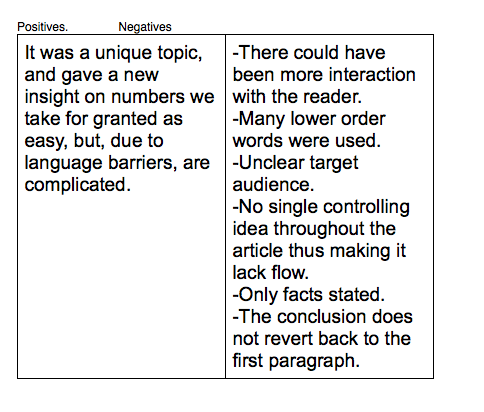 Educators from all around the world are free to create activities with their kids and teens based on the articles published
6
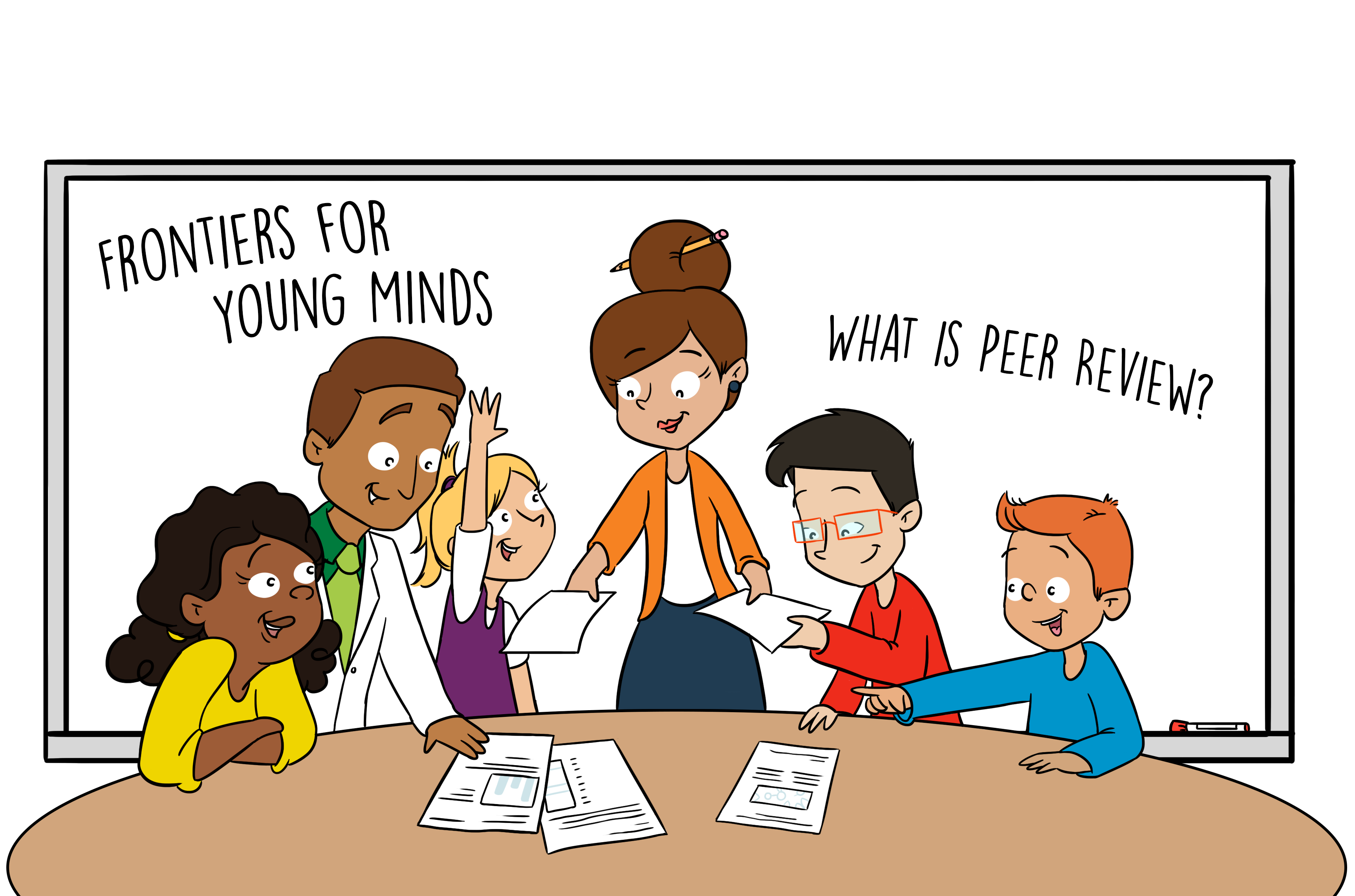 Where to go from here?
We are striving to become an international multilingual journal reaching young minds globally.

To do so, we are now working on the translations of published articles to be made available on our website, accessible to all.

Hebrew: rolling out soon


Spanish: 2018
More languages to come
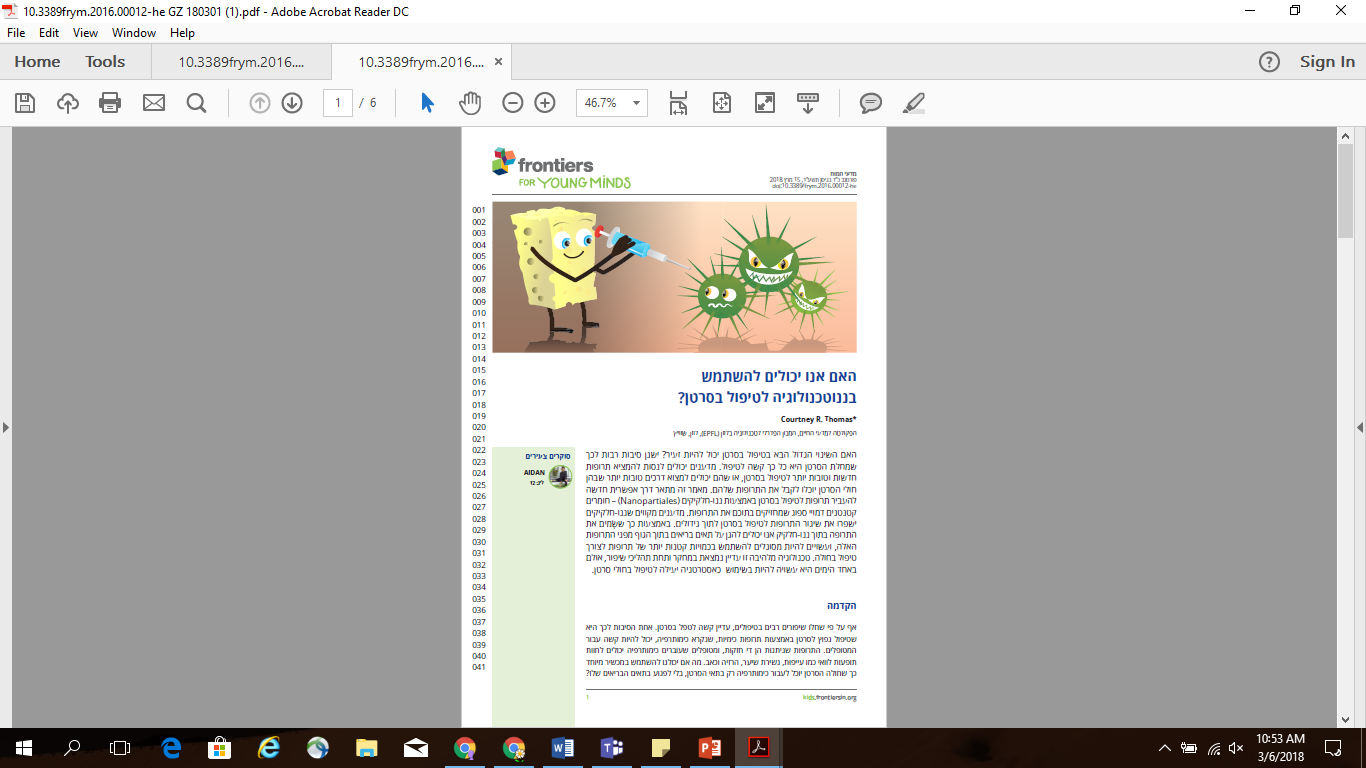 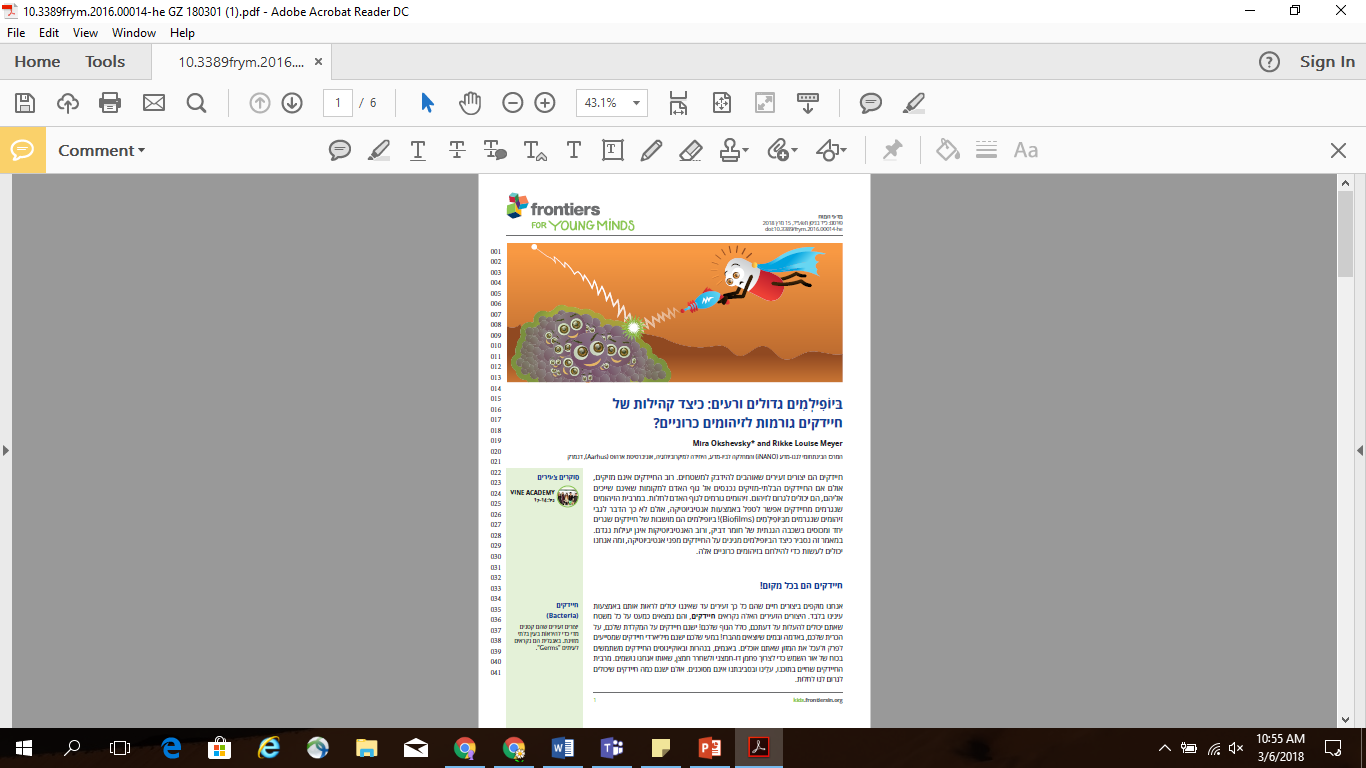 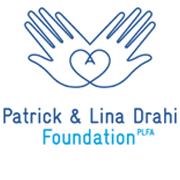 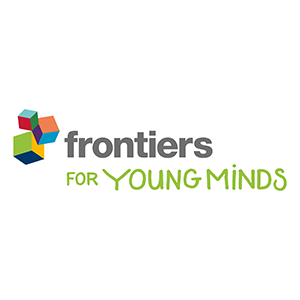 LAUNCH
2013
AREAS COVERED:

Astronomy and Space Science
Biodiversity
Earth and its Resources
Health
Mathematics
Neuroscience
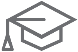 266
EDITORS
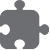 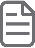 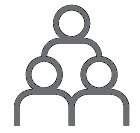 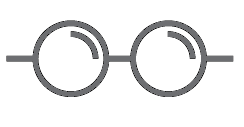 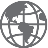 6
SECTIONS
167
ARTICLES
~1000
YOUNG MINDS
406
AUTHORS
23
COUNTRIES
[Speaker Notes: Editorial board = 266 = Field Chief Editor + Specialty Chief Editors + Associate Editors + Science Mentors
Our Editorial Board comes from 23 countries]
Ways to get involved!
Write a Young Minds version of one of your published articles 

Pair up with Young Mind(s) and become a Science Mentor

Download and disseminate Young Minds articles
kids.frontiersin.org

kids@frontiersin.org

@FrontYoungMinds
Supporters and Collaborations:
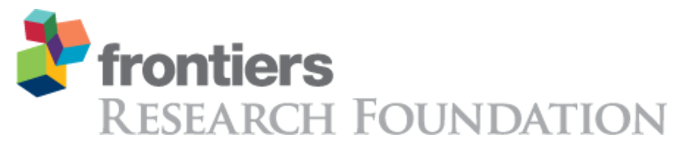 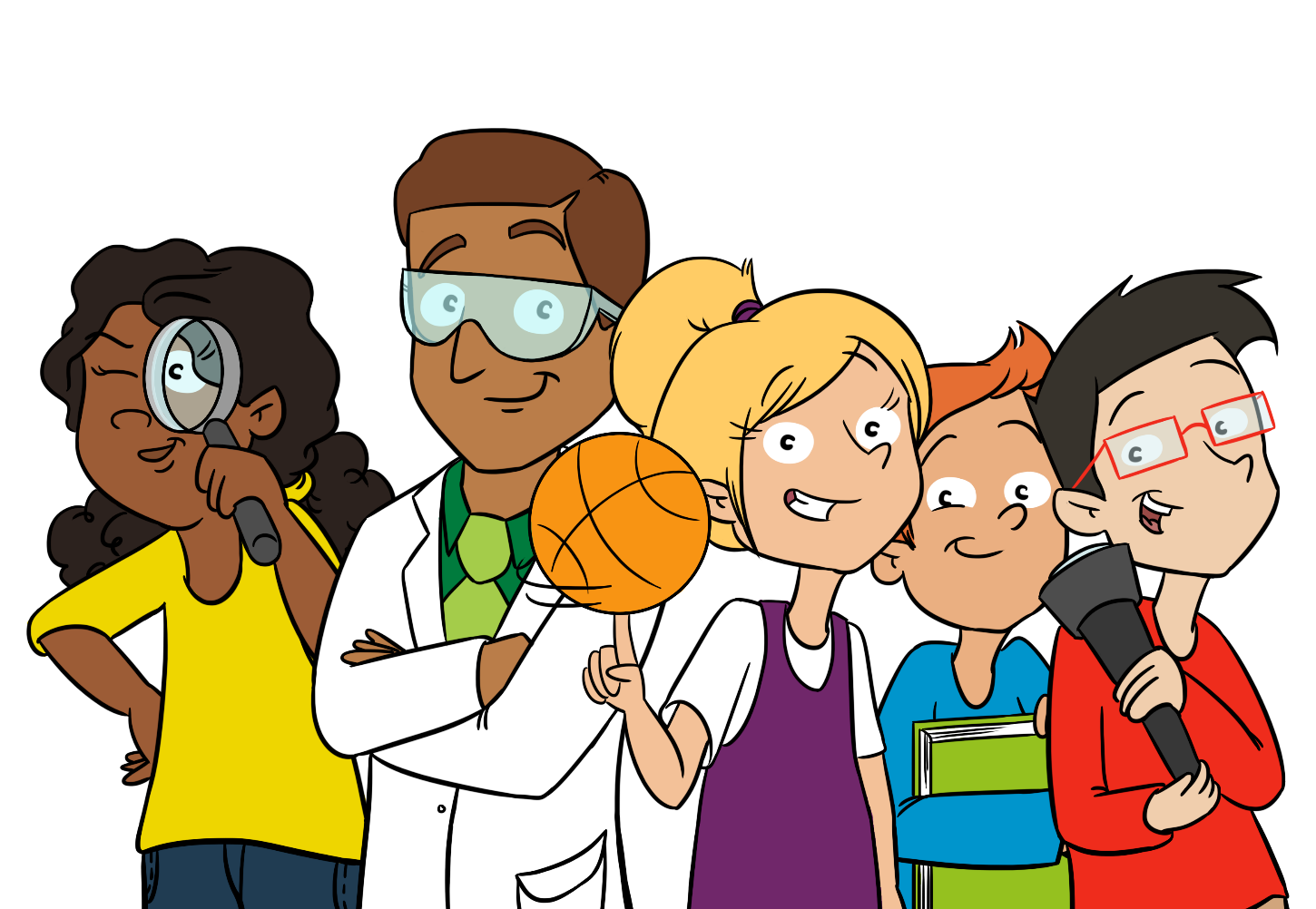 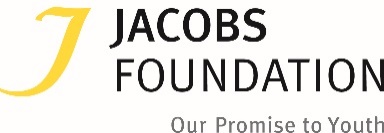 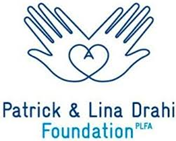 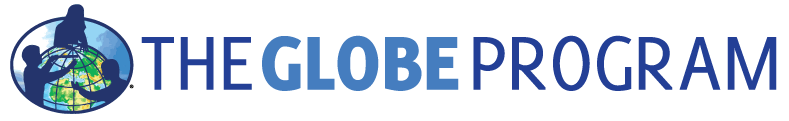 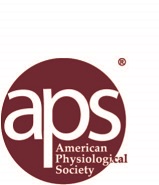 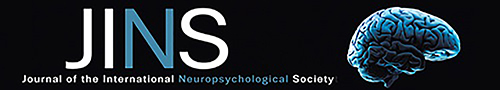 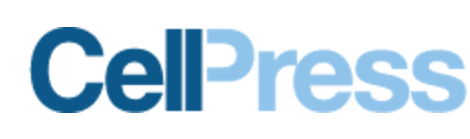